Industry Participationin IEEE Activities
Kazuhiro Kosuge
Professor
Department of Robotics
Tohoku University
Sendai, Japan
IEEE Fellow
Candidate 2019 VP Elect for TAB, IEEE
Acknowledgments
This presentation is based on discussions in 2016-2017subcommittee on LRPC-Industrial in Robotics and Automation Society, which was chaired by myself. 

I would like to thank the following members involved in the discussions for their contributions.
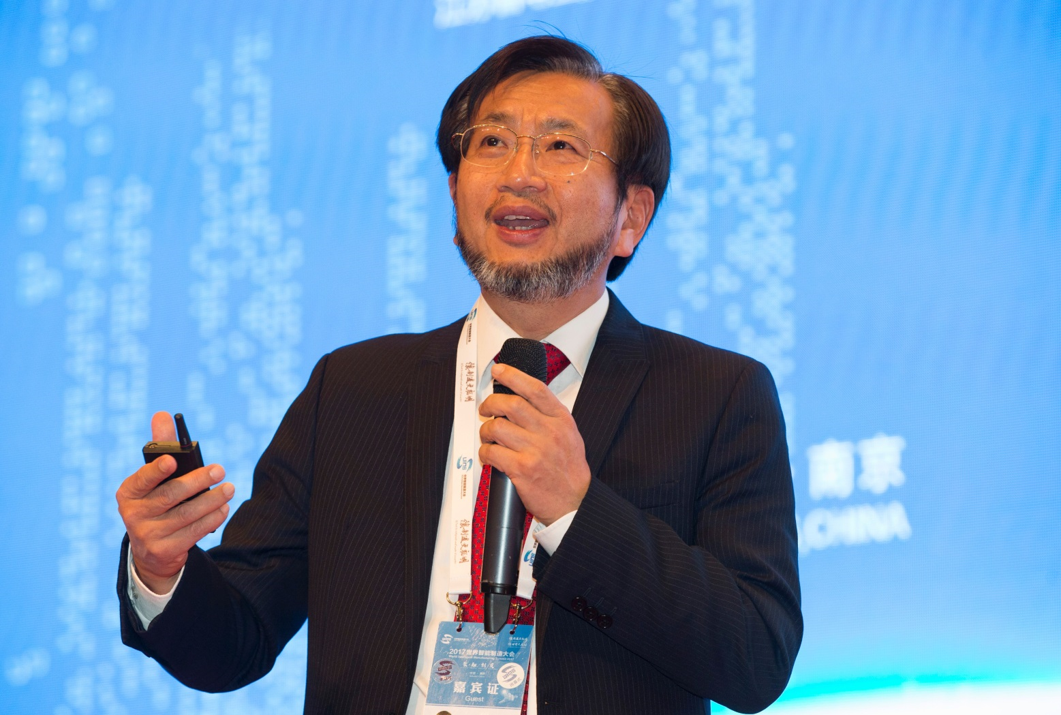 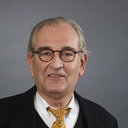 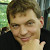 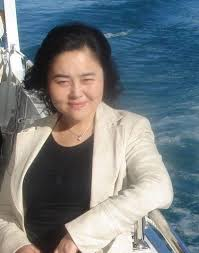 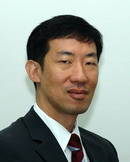 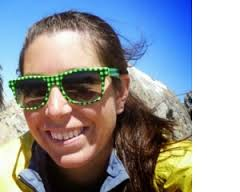 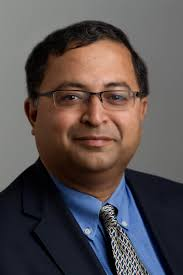 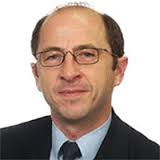 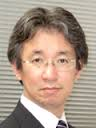 Dong Soo Kwon
Ruediger Dillmann
Torsten Kroeger
Venkat Krovi
Megan Emmons
Erwin Prassler
Hong Qiao
Frank Park
Fumihito Arai
Background Discussions
Established companies may not be interested in the services from IEEE OUs especially in the field of Robotics and Automation. 

Innovative startups and SMEs are eager to have services from IEEE OUs, and those could create future of IEEE and IEEE OUs.

The needs of an enterprise depends on the region/country, where the enterprise comes from and is located at.
Background Discussions
【Consultation Services】

Some of them expect technical consultation services from OUs, but many issues could be expected for the services; such as IP-related issues. 

The success of the consultation services depends on how to provide them with the services according to the local needs/customs/ regulations.
Some members from industries may like to know whether a technology is worth for investment or not.
Some of them may want to find suitable experts in IEEE for solutions aiming at their real applications.
Background Discussions
Conferences sponsored by IEEE OUs are one of the most important interfaces, where industries, academia and their partners meet.

 
How to enhance services in conferences
Outline
Motivation for Companies to Attend/Sponsor/Get involved in IEEE Conferences
Possible Actions
Providing More Opportunities for Entrepreneurship
Providing Recruiting-related Programs
Create Database
Forums for Companies
Conclusions
Outline
Motivation for Companies to Attend/Sponsor/Get involved in IEEE Conferences
Possible Actions
Providing More Opportunities for Entrepreneurship
Providing Recruiting-related Programs
Create Database
Forums for Companies
Conclusions
Motivation for Companies to Attend/Sponsor/Get involved in IEEE Conferences
Advertisement of their products
Selling products

Visibility, locally and on the conference website

Access to papers and to the latest trends
Access to experts

Being involved in competitions
Participating in industry forums
Motivation for Companies to Attend/Sponsor/Get involved in IEEE Conferences
Recruiting talents
SME: local
Big players: global
Onsite interviews
Recruiting in events/evenings/parties

B2B interactions

Access to venture capitalists
Outline
Motivation for Companies to Attend/Sponsor/Get involved in IEEE Conferences
Possible Actions
Providing More Opportunities for Entrepreneurship
Providing Recruiting-related Programs
Create Database
Forums for Companies
Conclusions
Providing More Opportunities for Entrepreneurship
Speed-dating with Industry (B2B)
Entrepreneurship forum
Providing a platform for thought leadership
Communicate startup contestant applications to companies

Free exhibition space for startup companies (already happening)
Outline
Motivation for Companies to Attend/Sponsor/Get involved in IEEE Conferences
Possible Actions
Providing More Opportunities for Entrepreneurship
Providing Recruiting-related Programs
Create Database
Forums for Companies
Conclusions
Providing Recruiting-related Programs
Match-making session for students and companies
One-day job fair and onsite interview opportunities

Luncheon for sponsoring companies
Power Lunch (a.k.a. IROS 2013, IROS2014 sponsored by RSJ)

Create Database

Registration of students with a checkbox to get permission to share the attendee’s data w/ companies
Outline
Motivation for Companies to Attend/Sponsor/Get involved in IEEE Conferences
Possible Actions
Providing More Opportunities for Entrepreneurship
Providing Recruiting-related Programs
Create Database
Forums for Companies
Conclusions
Create Databases
Database of members seeking jobs (junior and senior)
Database of companies and institutions seeking candidates
Database of schools looking to hire new faculty members
Opportunity of partnering with existing recruiting companies
Linkedin/Monster/Xing


Alternate Implementation Options
Papercept to receive CVs or resumes
Multimedia extensions (PPT/Videos may be possible).
Customizable search filters for down-selecting candidates
Create Databases (cont’d)
Databases of speakers with profiles of industrial relevance
Connecting academic partners with industrial partners
New young students to enter the job market soon
Existing talent from Technical Committees

Consultation service for companies
Connect companies to experts
Create Databases (cont’d)
Collecting feedback from the industry (survey) 
Industry cares about market not in academic research
Companies to add (more than just financial) value to the conference and research community
What research is needed?
Outline
Motivation for Companies to Attend/Sponsor/Get involved in IEEE Conferences
Possible Actions
Providing More Opportunities for Entrepreneurship
Providing Recruiting-related Programs
Create Database
Forums for Companies
Conclusions
Forums for Companies
Industry forums at Flagship Conferences（In case of RAS, ICRA/IROS/CASE）

Pending Actions：
OU to participate in industry meetings (e.g., A3, CES)?
Create a consumer conference as a part of or in conjunction with CES
Outline
Motivation for Companies to Attend/Sponsor/Get involved in IEEE Conferences
Possible Actions
Providing More Opportunities for Entrepreneurship
Providing Recruiting-related Programs
Create Database
Forums for Companies
Conclusions
Conclusions
Motivation for Companies to Attend/Sponsor/Get involved in IEEE Conferences has been discussed.

Possible action plans have been proposed.

Some of them have already been started in RAS.

Some of the action plans for future conferences have been under discussions inside of relating Boards of RAS to make them happen.

Geo units will play a very important role for further enhancing the activities for industries, and we need to establish a system to encourage IEEE OUs to enhance their services for industries.
Who I am
PROFESSIONAL PREPARATION
3/1978 	Bachelor of Engineering, Tokyo Inst. of Technology
3/1980 	Master of Engineering, Tokyo Inst. of Technology
7/1988 	Doctor of Engineering, Tokyo Inst. of Technology, Japan

APPOINTMENTS
1980-1982 	Research engineer, Department of Production Engineering
		DENSO Corporation, Japan
1982-1990	Research Associate, Department of Control Engineering
		Tokyo Institute of Technology 
1989-1990	Visiting Research Scientist, Department of Mechanical Engineering
		Massachusetts Institute of Technology, USA
Who I am
APPOINTMENTS
1990-1995:	Associate Professor, Department of Mechano-Informatics and Systems
		Nagoya University, Nagoya, Japan
1995-2003	Professor, Machine Intelligence and Systems Engineering
	     	Tohoku University, Sendai, Japan
2003-2015	Professor, Bioengineering and Robotics, Tohoku University
2016-present 	Professor, Robotics, Tohoku University

Opportunities to serve for professional community and public except IEEE
2010-2014 	Science Advisor, Research Promotion Bureau, Ministry of Education, 			Culture, Sports, Science and Technology, Japan
2007-2010	Senior Program Office, Japan Society of Promotion of Science
2005-2012 	Selected Fellow, Japan Science and Technology Agency
My History with IEEE
Robotics and Automation Society
2010-2011 	President 
1998-2001 	Vice President for Member Activities

Technical Activities Board
2017 		Member, TAB Hall of Honor Selection Committee
2017		Member, TAB Awards and Recognition Committee 
2016 		Co-chair, TAB AdHoc on Membership
2015-2016	Director & Delegate, Division X, IEEE Board of Directors, 
2015-2016 	Division X Director, IEEE Technical Activities Board
2015-2016 	Member, Public Visibility Committee 
2015-2016 	Member, TAB Nominations and Appointments Committee
2010-2011 	Member, Technical Activity Board